Figure 2. Time courses for the selected ROIs. Conflict-related effects are most prominent in the right ACC ROI. ...
Cereb Cortex, Volume 20, Issue 2, February 2010, Pages 383–392, https://doi.org/10.1093/cercor/bhp106
The content of this slide may be subject to copyright: please see the slide notes for details.
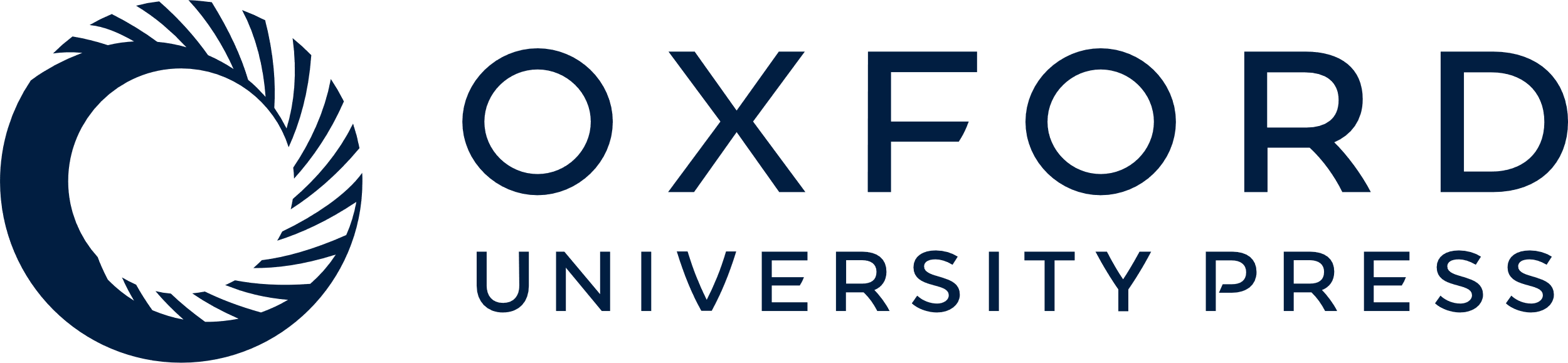 [Speaker Notes: Figure 2. Time courses for the selected ROIs. Conflict-related effects are most prominent in the right ACC ROI. Contrast estimates in arbitrary units (y-axis); TR after sentence offset (x-axis).


Unless provided in the caption above, the following copyright applies to the content of this slide: © The Author 2009. Published by Oxford University Press. All rights reserved. For permissions, please e-mail: journals.permissions@oxfordjournals.org]